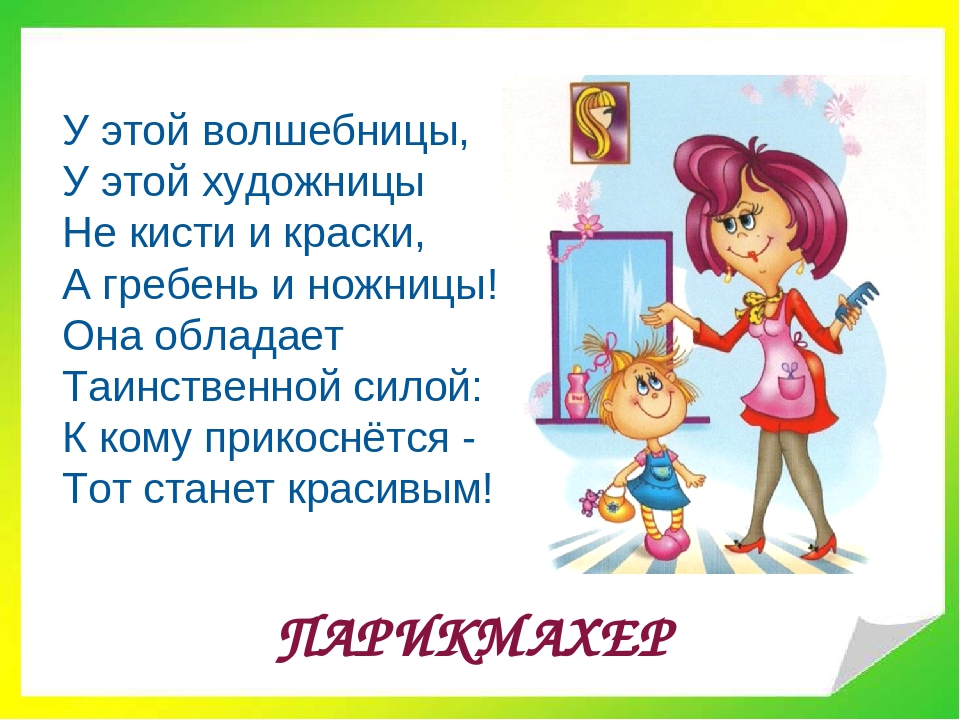 ЕСТЬ ТАКАЯ ПРОФЕССИЯ- ПАРИКМАХЕР!
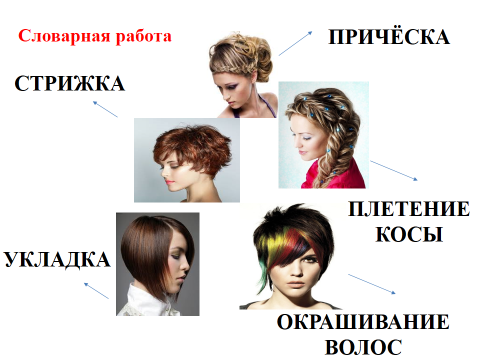 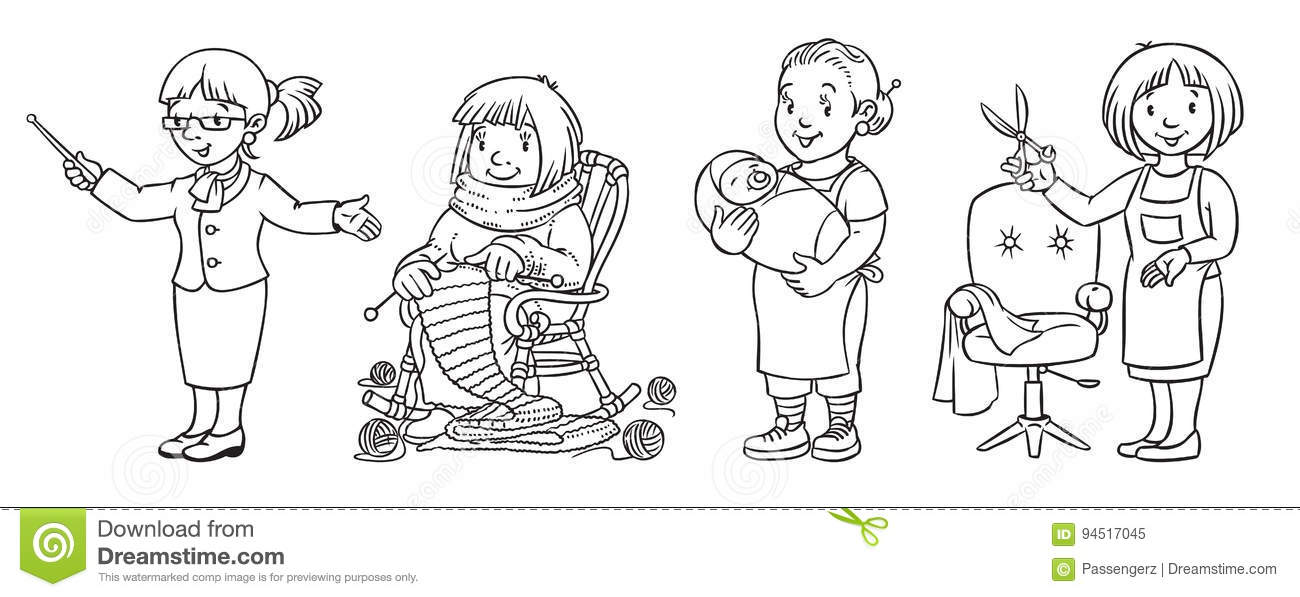 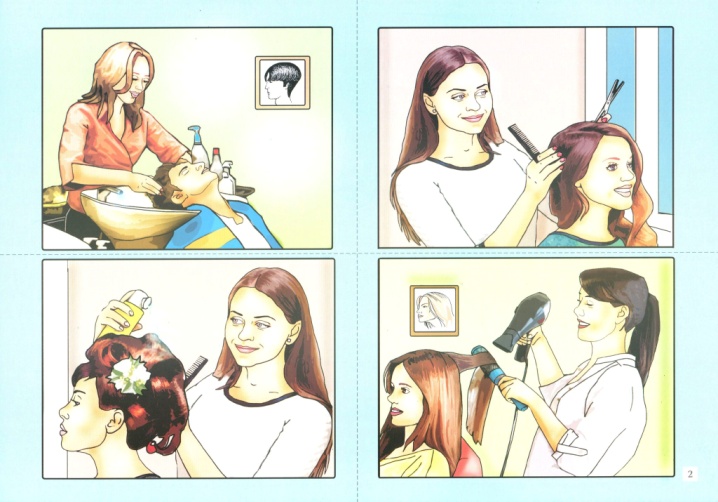 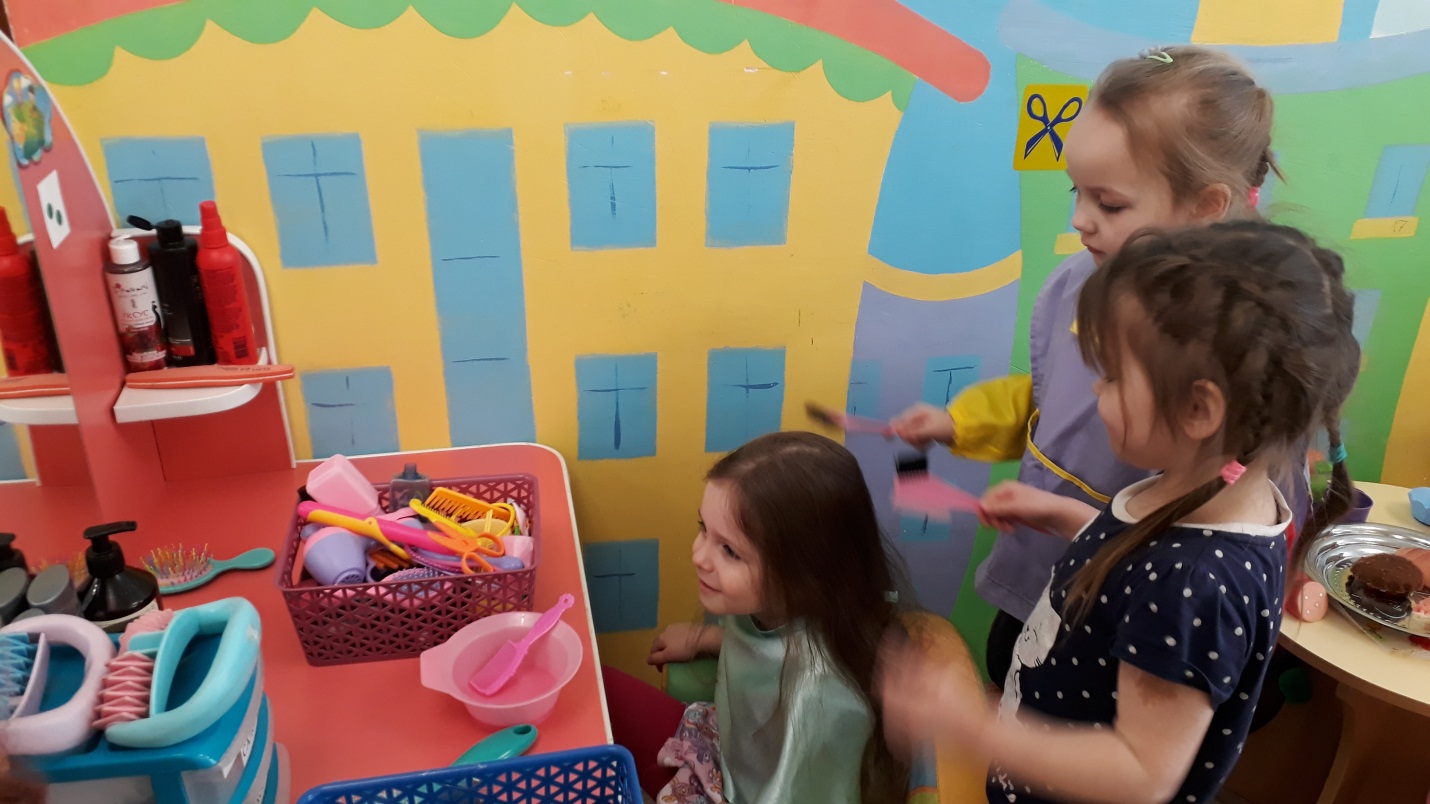 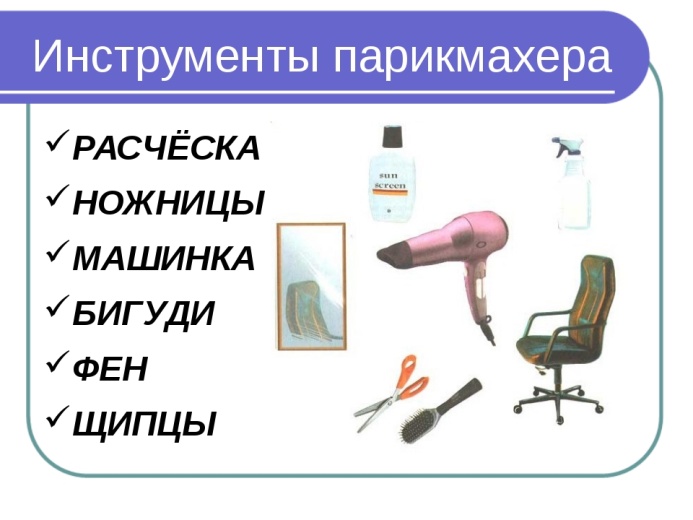 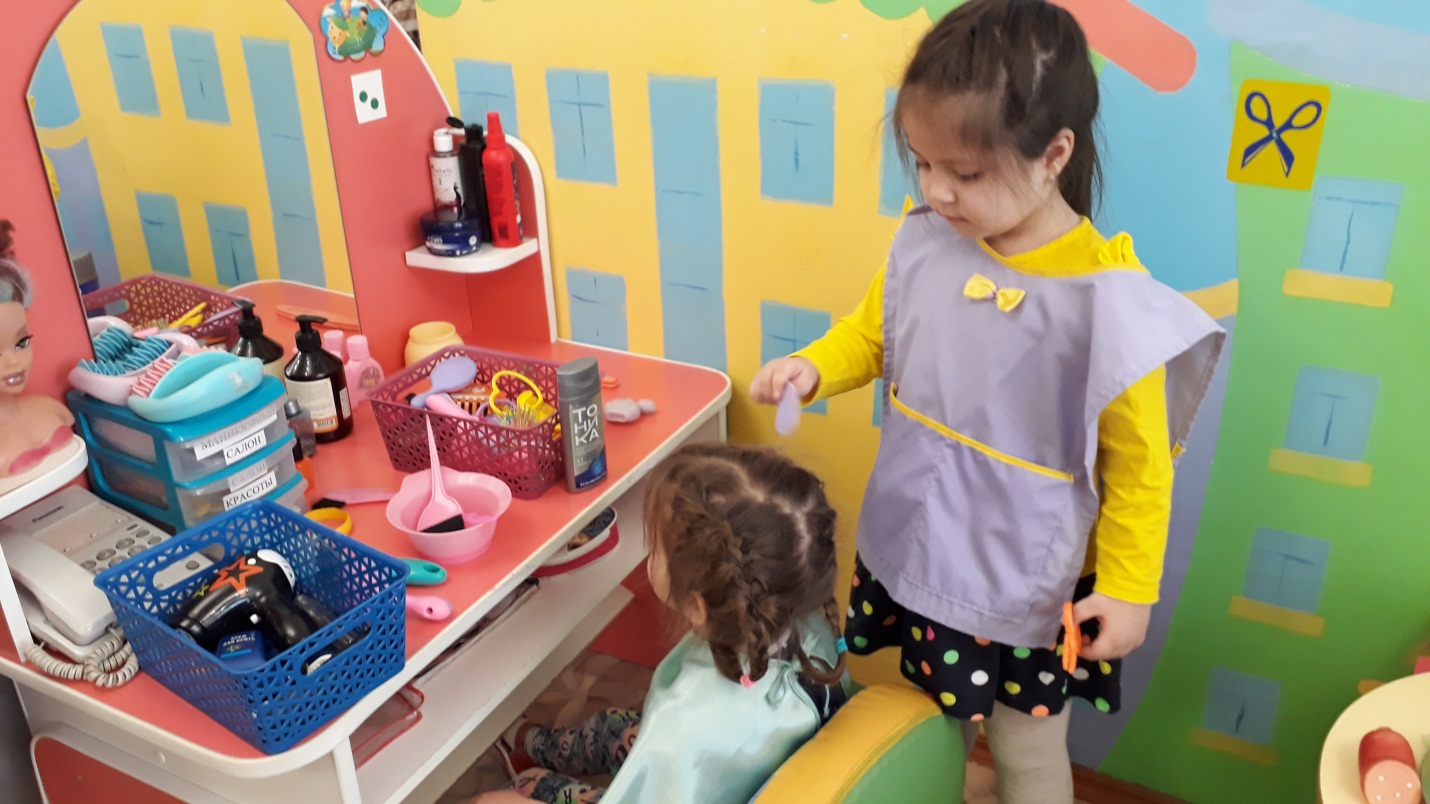 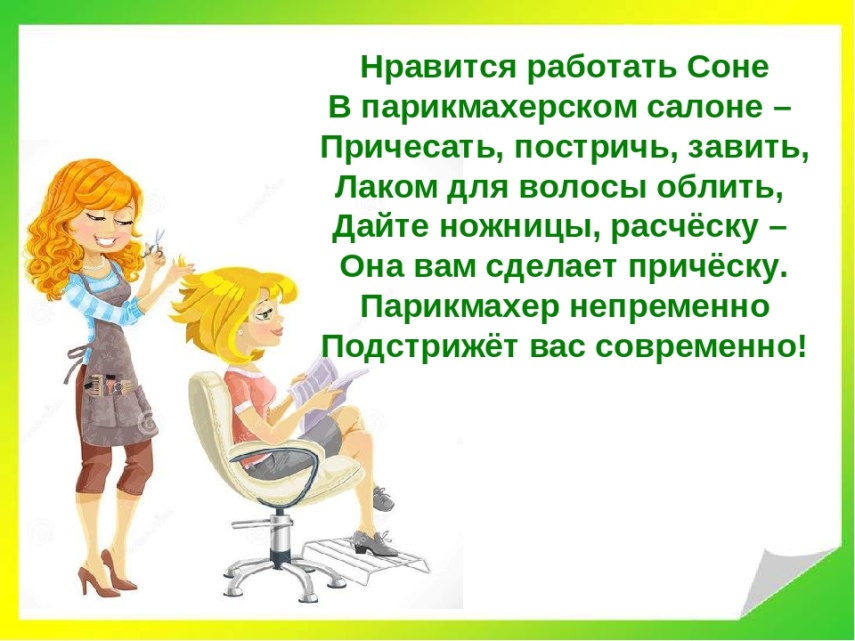 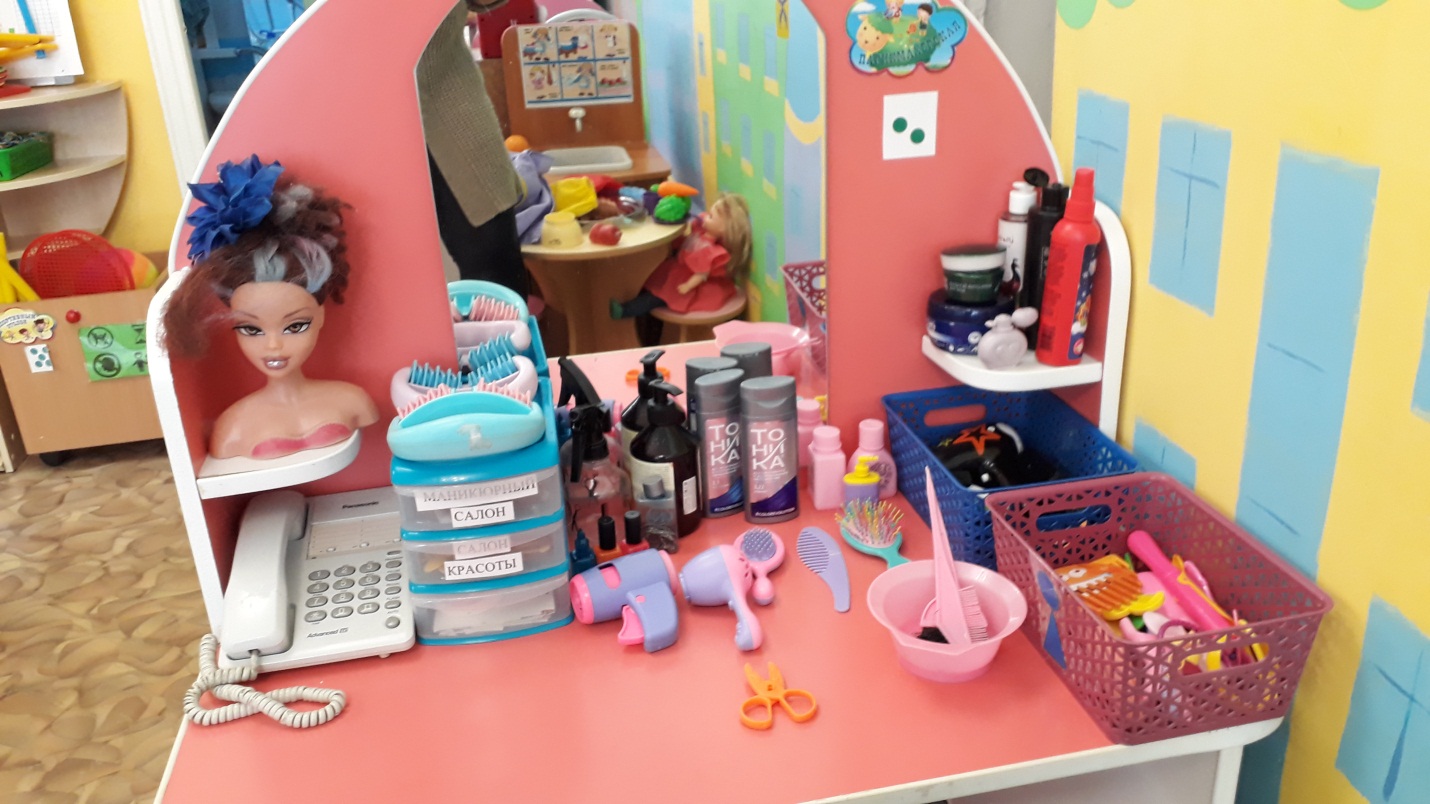 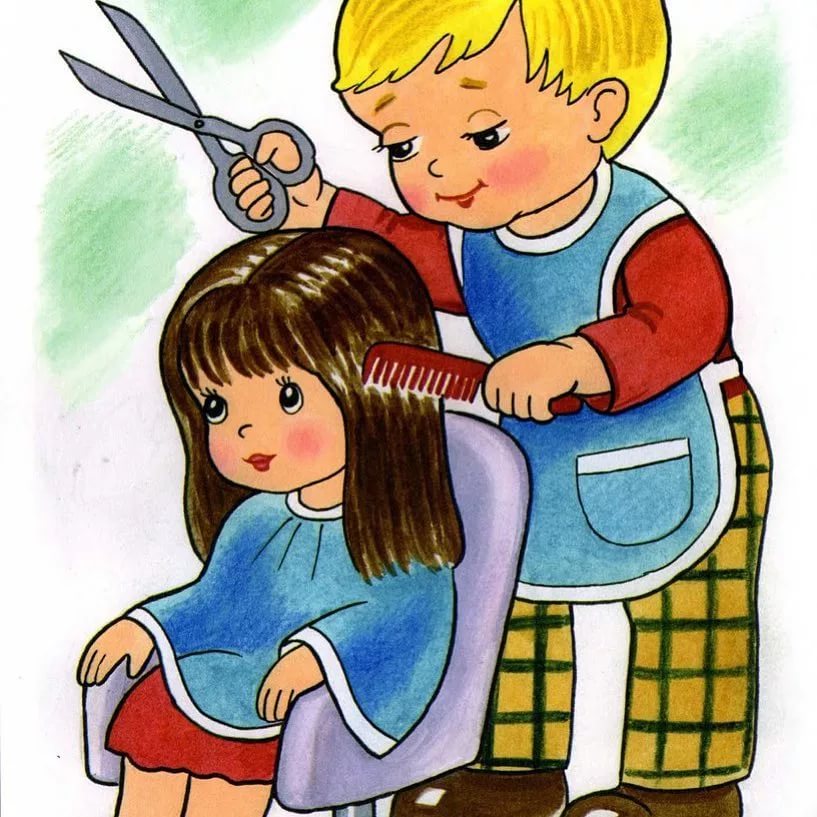 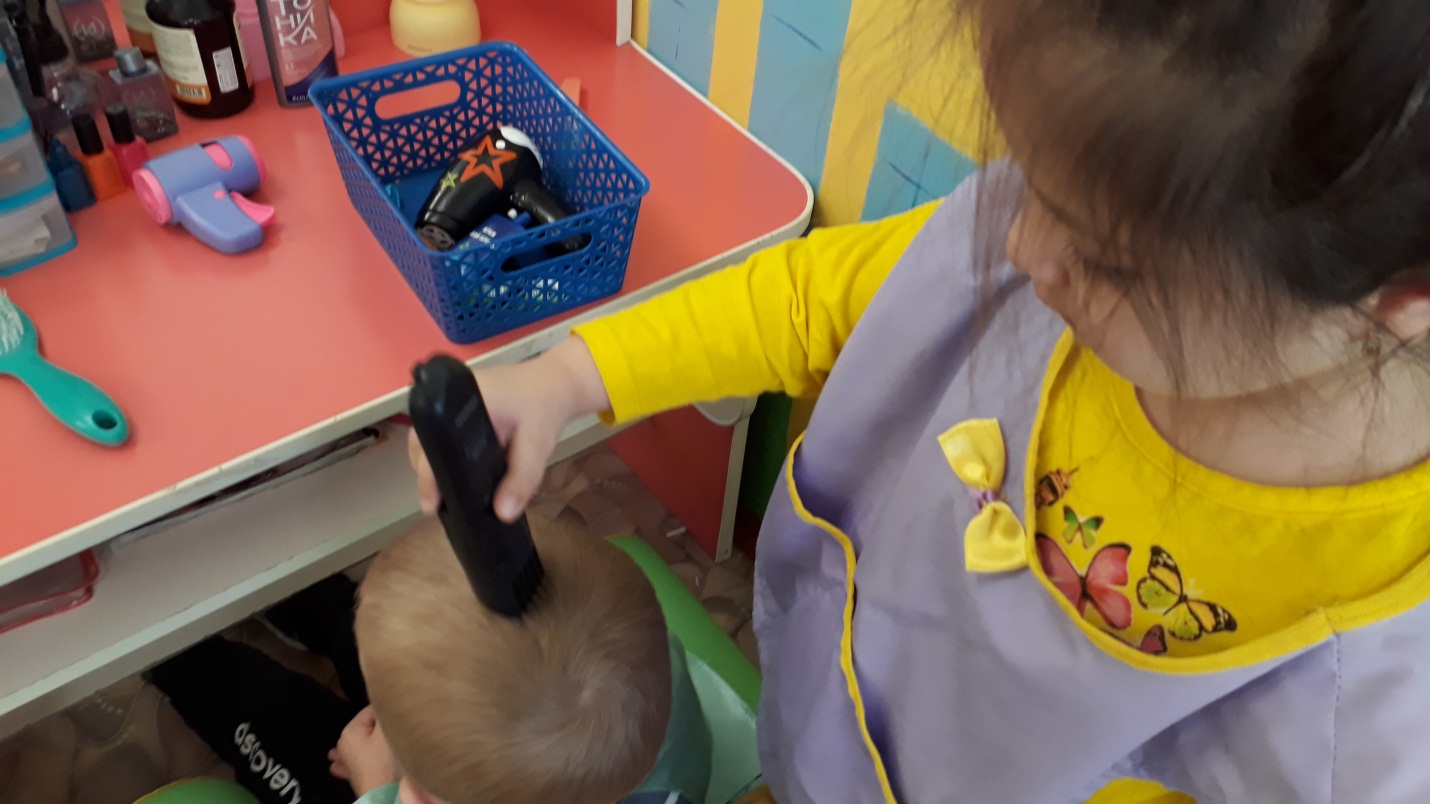